Missing Data
1
Choices:Complete CaseImputation
2
Complete-case analysis has attractive theoretical properties even when the missingness depends on observed values of other inputs.
Complete-case analysis has serious practical shortcomings with regards to predictive modeling.
3
The essential question – is scoring all new cases (even with missing data) to be required?
4
A reasonable strategy for handling missing values in predictive modeling
Create missing indicators and treat them as new input variables in the analysis.

Use median imputation for numeric inputs. Fill the missing value of xj with the median of the complete cases for that variable. 

Create a new level representing missing (unknown) for categorical inputs.
5
With this strategy a new case is easily scored.

Replace the missing values with the medians from the development data and then apply the prediction model.
6
Some notes (from a SAS document on predictive modeling)
There is a large statistical literature concerning different missing value imputation methods, including discussions of the demerits of mean and median imputation and missing indicators (Donner 1982, Jones 1997). 

Most of the advice is based on considerations that are peripheral to predictive modeling. 

There is very little advice when the functional form of the model is not assumed to be perfectly specified, when the goal is to get good predictions that can be practically applied to new cases, when p‑values and hypothesis tests are of secondary importance, and when the missingness might be highly pathological, in other words, depending on lurking predictors.
7
A note on complete case analysis for this data set.
8
proc sql;
	select name,type
    from dictionary.columns
    where libname="D" and memname="DEVELOP";
   select name  into : vars separated by ","
	 from  dictionary.columns
	 where libname="D" and memname="DEVELOP" and type="num"
	 ;
quit;
%put &vars;
data tmp(keep=nummiss);
	set d.develop;
	nummiss=nmiss(&vars);
run;
proc freq data=tmp;
tables nummiss;
run;
9
proc sql;
   select * from d.developlevels
	;
	 select count(*) from d.developlevels
	 	where nmisslevels ne 0
	;
	 select tablevar into : missvars separated by " "
		from d.developlevels
		where nmisslevels ne 0
	;
quit;
%put &missvars;
10
Create imputation indicators
%let imputed=MIAcctAg MIPhone MIPOS MIPOSAmt 
               MIInv MIInvBal MICC MICCBal 
               MICCPurc MIIncome MIHMOwn MILORes
               MIHMVal MIAge MICRScor;
data d.develop_a(drop=i);
   set d.develop_a;
   /* define the missing indicator variables */
   array mi{*} &imputed;
   array x{*} &missvars;
   do i=1 to dim(mi);
      mi{i}=(x{i}=.);
   end;
run;

proc means data=d.develop_a;
var &imputed;
run;
11
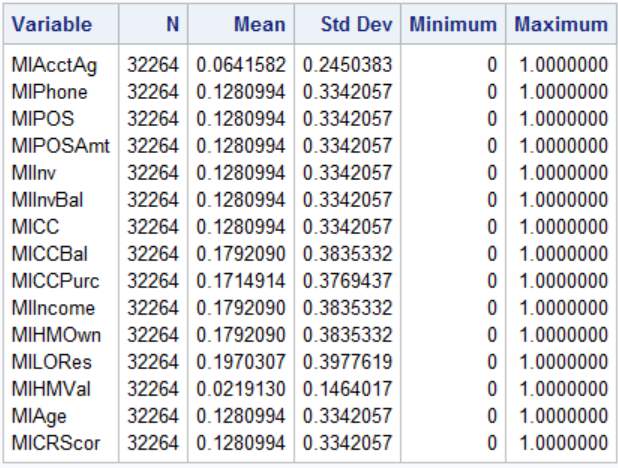 12
Now do median imputation.
proc stdize data=d.develop_a 
            reponly /*Replaces missing data with the location measure 
						(does not standardize the data)*/
             method=median 
            out=d.imputed;
   var &missvars;
run;

proc print data=d.imputed(obs=25);
   var ccbal miccbal ccpurc miccpurc 
       income miincome hmown mihmown;
run;
proc means data=d.imputed nmiss;
run;
13
Other imputation possibilities, review.
14
Alternatives – Regression Imputation
Build  k linear regression models, one for each input variable with missing data, using the other inputs as predictors.  (k is the number of variables with missing values.)

Complication  -- the other inputs may themselves have missing values => the k imputation regressions also need to accommodate missing values.
15
Alternatives – Cluster Imputation
Cluster the cases into relatively homogenous subgroups
Use mean-imputation within each group
For new cases with multiple missing values, use the cluster mean that is closest in all the nonmissing dimensions.
16
Alternatives – Form “logical” groups and use mean imputation within groups.
17